ИСЕТЬ КАРГО
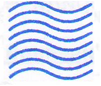 Интермодальные маршруты УРФО для негабаритных грузов



Екатеринбург, 2016
ИСЕТЬ КАРГО
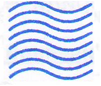 Перевозка Газовой Турбины (масса 320 т.)и Генератора Газовой Турбины (290т.) GE для СУГРЭС
Строительство временного причала в п. Верхнечусовские городки на р. Чусовая.
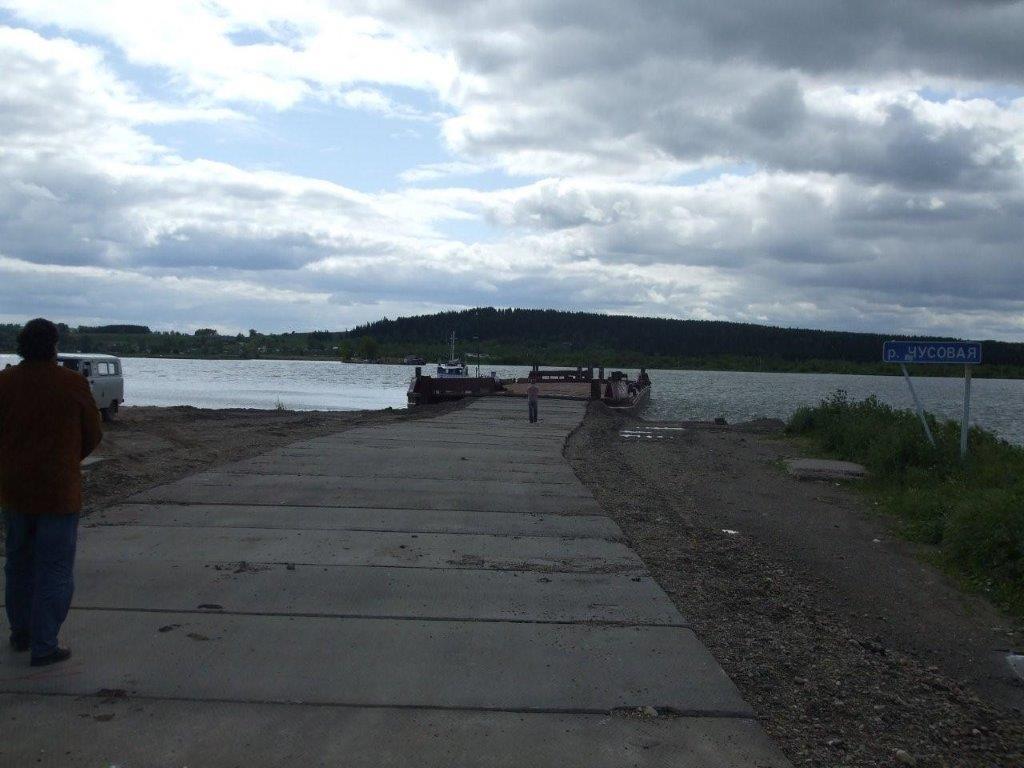 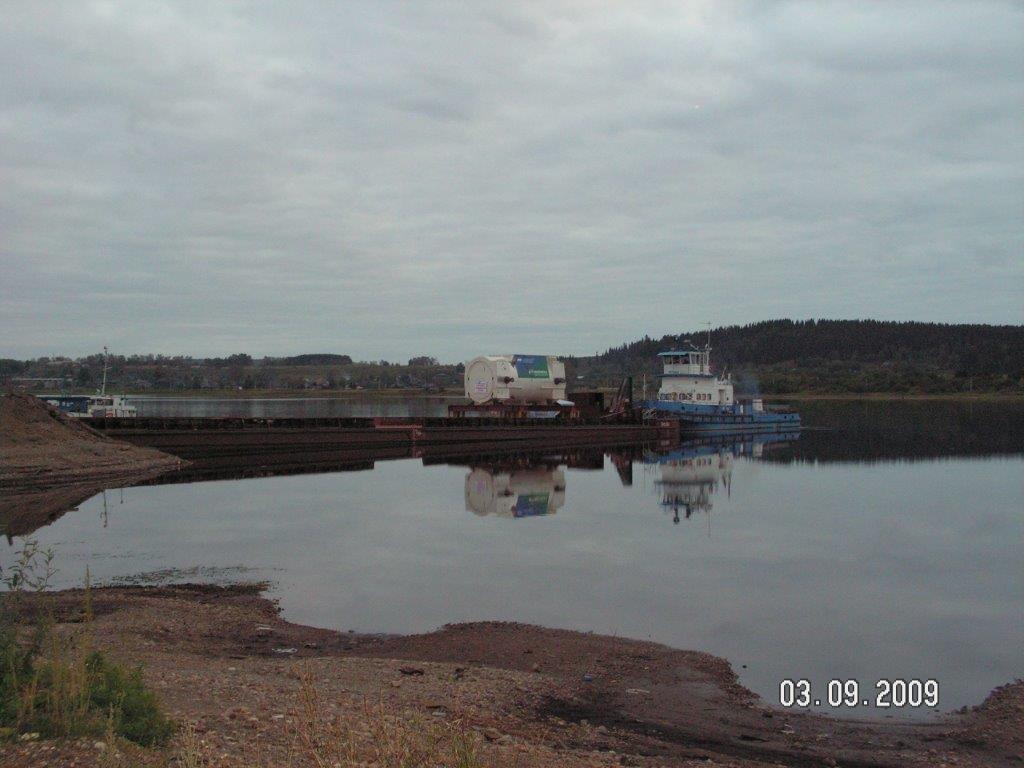 ИСЕТЬ КАРГО
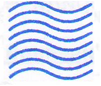 Газовая Турбина GE для СУГРЭС
Масса 320 т.
Длина 11м
Диаметр 5 м
Генератор Газовой Турбины
Масса 290 т.
Длина 10м
Диаметр 4,8 м.
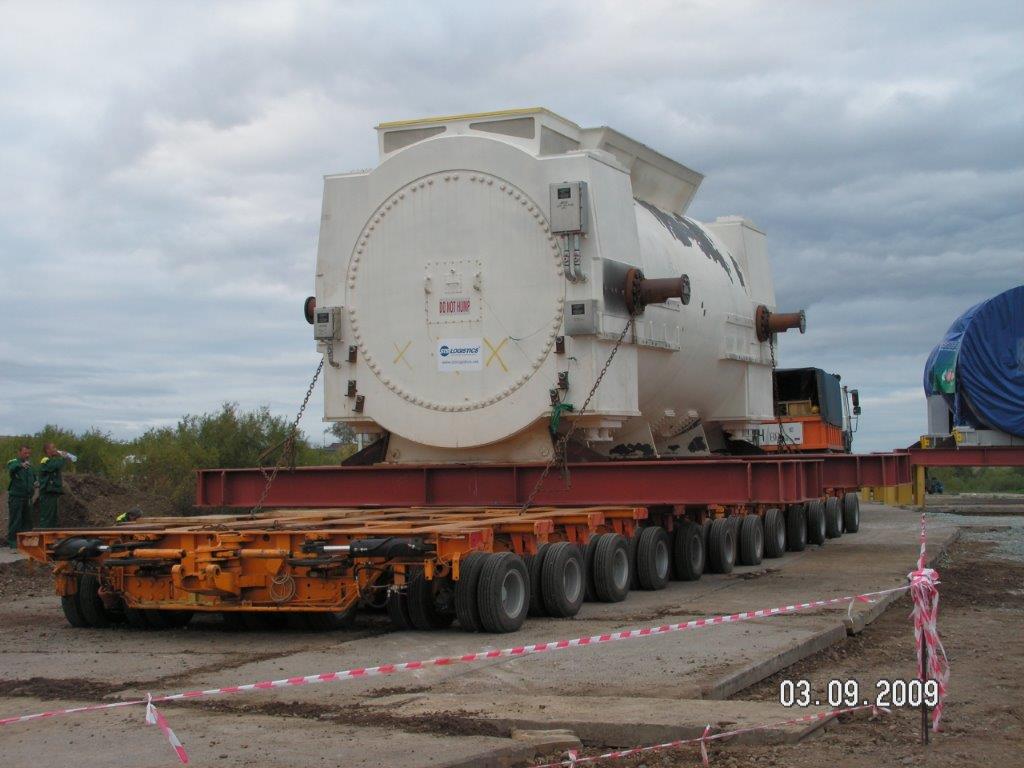 ИСЕТЬ КАРГО
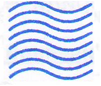 Произведена погрузка на жд-транспортер ТСЧ-400
Для дальнейшей погрузки на железную дорогу, была произведена перевозка в г. Пермь.
ИСЕТЬ КАРГО
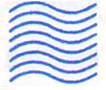 ГТ и ГТГ  для НТГРЭС (г.Нижняя Тура) – 2 комплекта
 и ТЭЦ Академическая (г.Екатеринбург) - 1 комплект
Длина генератора 10 м
Диаметр 4,9 м
Масса 230 т.
Длина турбины 11,5 м
Диаметр 5,02 м
Масса 340 т.
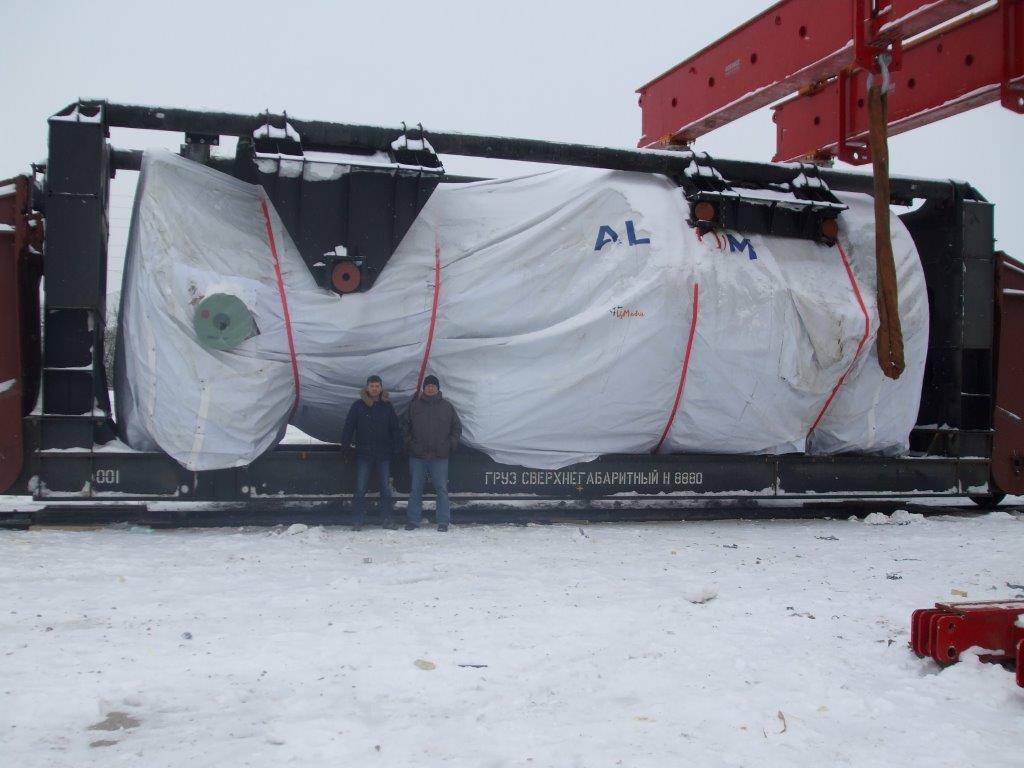 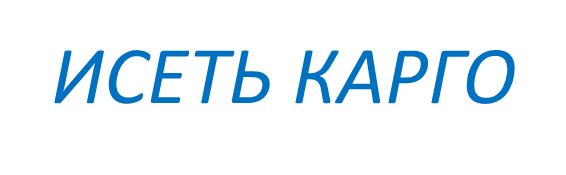 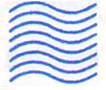 Перевозка ГТ и ГТГ для Нижнетуринской ГРЭС, по маршруту Пермь-Екатеринбург-Нижняя Тура
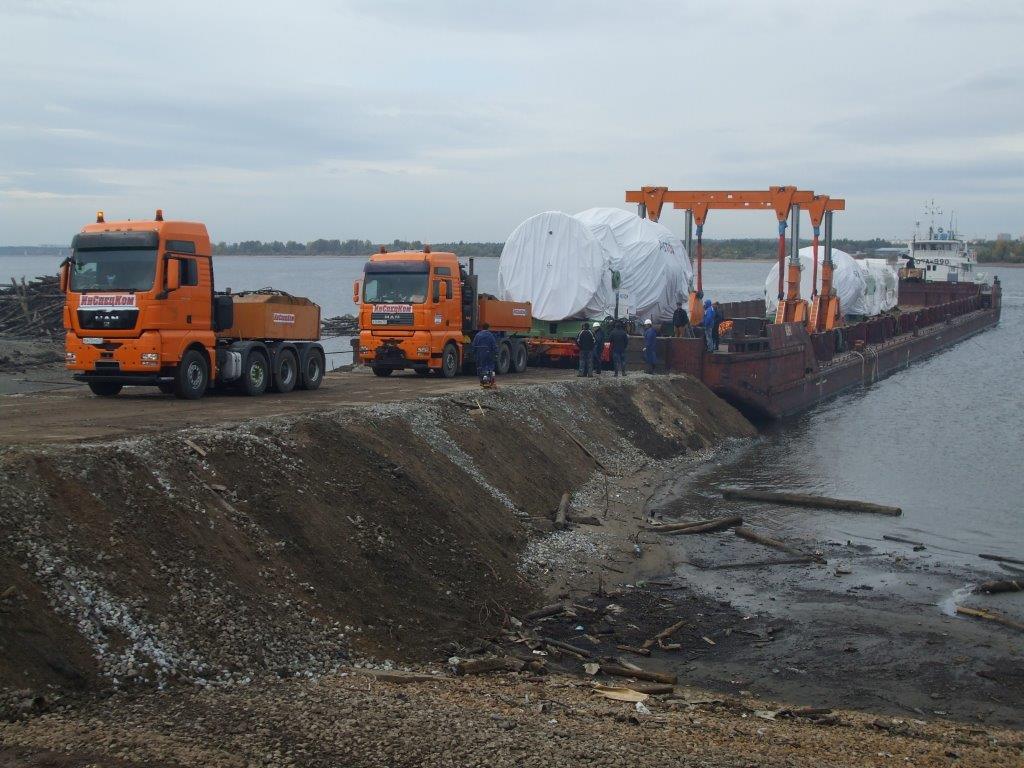 Выгрузка в г.Пермь, погрузка на жд-транспортер.
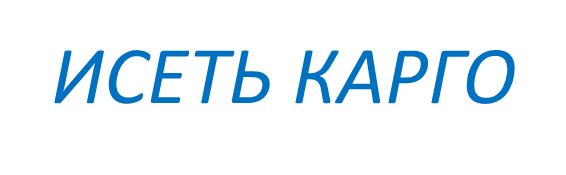 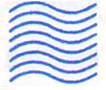 Перевозка ГТ для ТЭЦ Академическая (г. Екатеринбург) производилась по маршруту: ст. Пермь2 – ст. Хрустальная. Далее автопоездом до Екатеринбурга, с перекрытием автодорог, сопровождением ГИБДД, отключением и снятием контактной сети троллейбусов,  в ночное время.
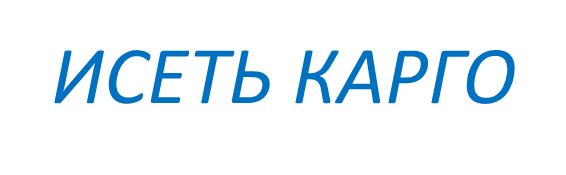 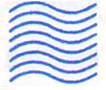 Перевозка Днища реактора БН-800 для Белоярской АЭС
Диаметр 12,5м
Масса 250 тонн
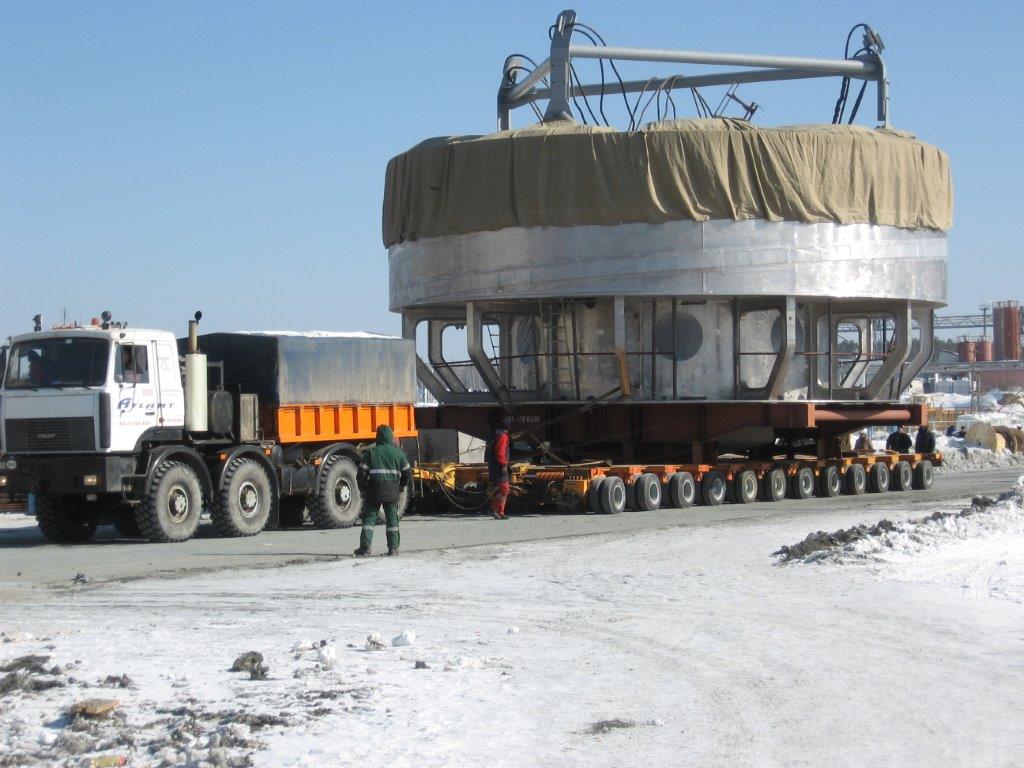 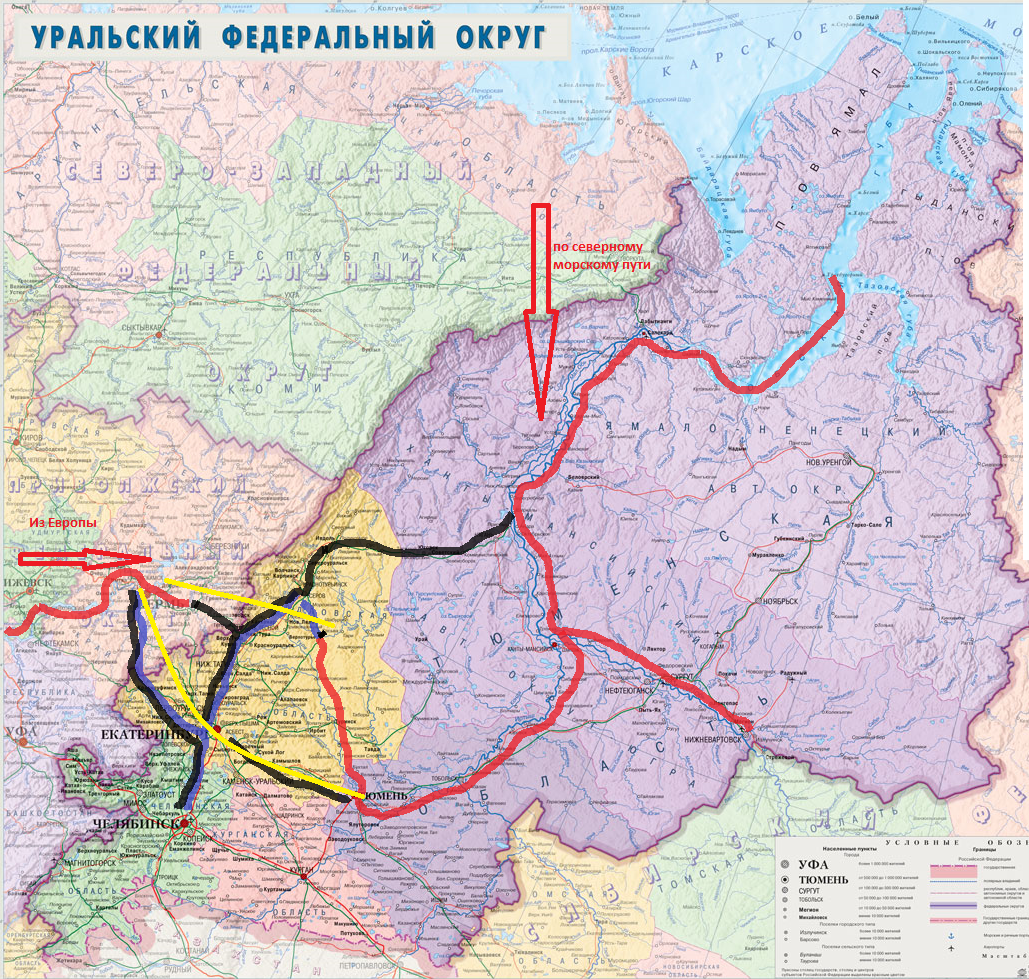 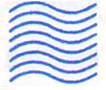 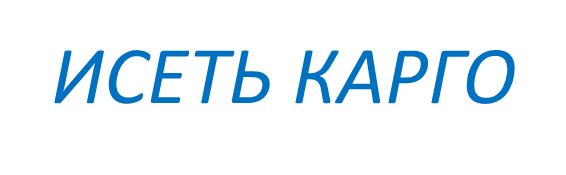 Водные пути
Авто-дороги
Железная дорога
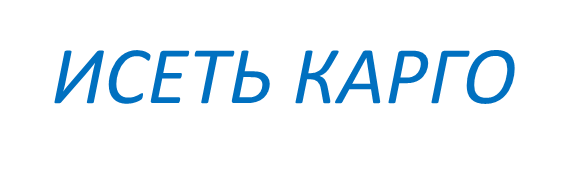 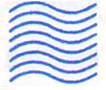 Екатеринбург
Ул. Белинского 34-303
+7 343 3807755
www.isetcargo.ru